2018
Welcome to Banks Outdoor Products Event Calendar
BLACKFOOT RIVER GUIDES
LOST RIVER OURFITTERS
GREAT DIVIDE
FLY BOY ANGLER
WEST FORK MOUNTAIN CRAFTS
STONE CREEK
RED’S FLY SHOP
HOOK –N- HORN
HENDRIX OUTDOORS
PATAGONIA RIVER GUIDES
TIGHTLINE
JACKLIN’S SPORTING GOODS
BITTERROOT FLY SHOP
BEARTOOTH
BANKS OUTDOOR PRODUCTS 916 949-2530
TOP QUALITY HAND TIED FLIES AT THESE FINE RETAILERS AND DISTRIBUTORS
JANUARY 2018
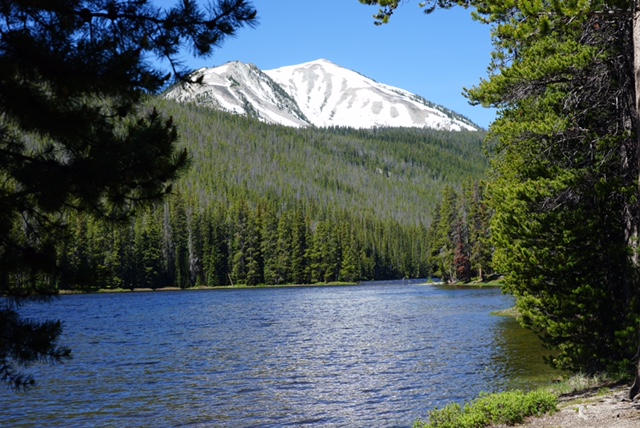 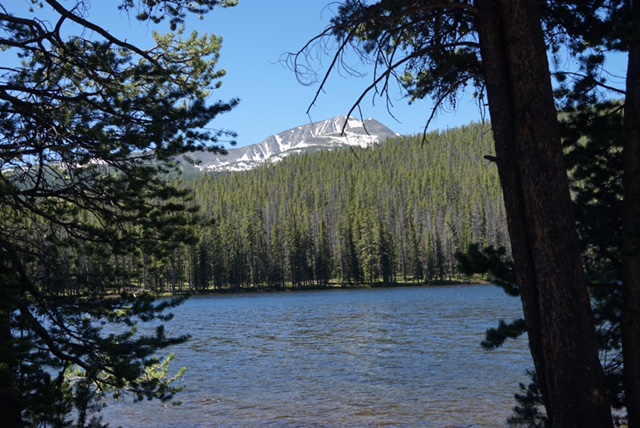 BANKS OUTDOOR PRODUCTS 916 949-2530
FEBRUARY 2018
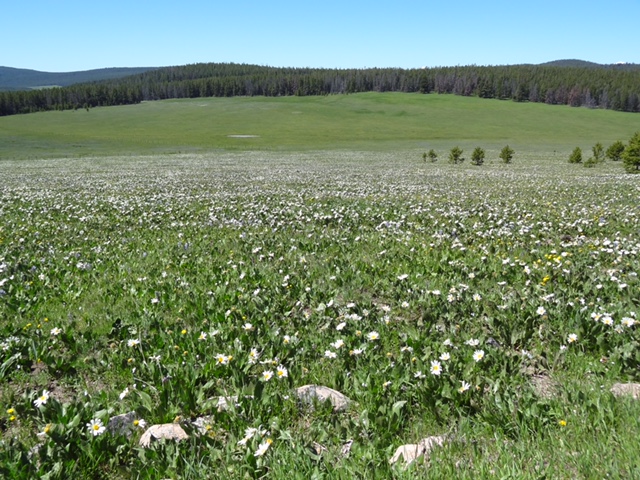 BANKS OUTDOOR PRODUCTS 916 949-2530
MARCH 2018
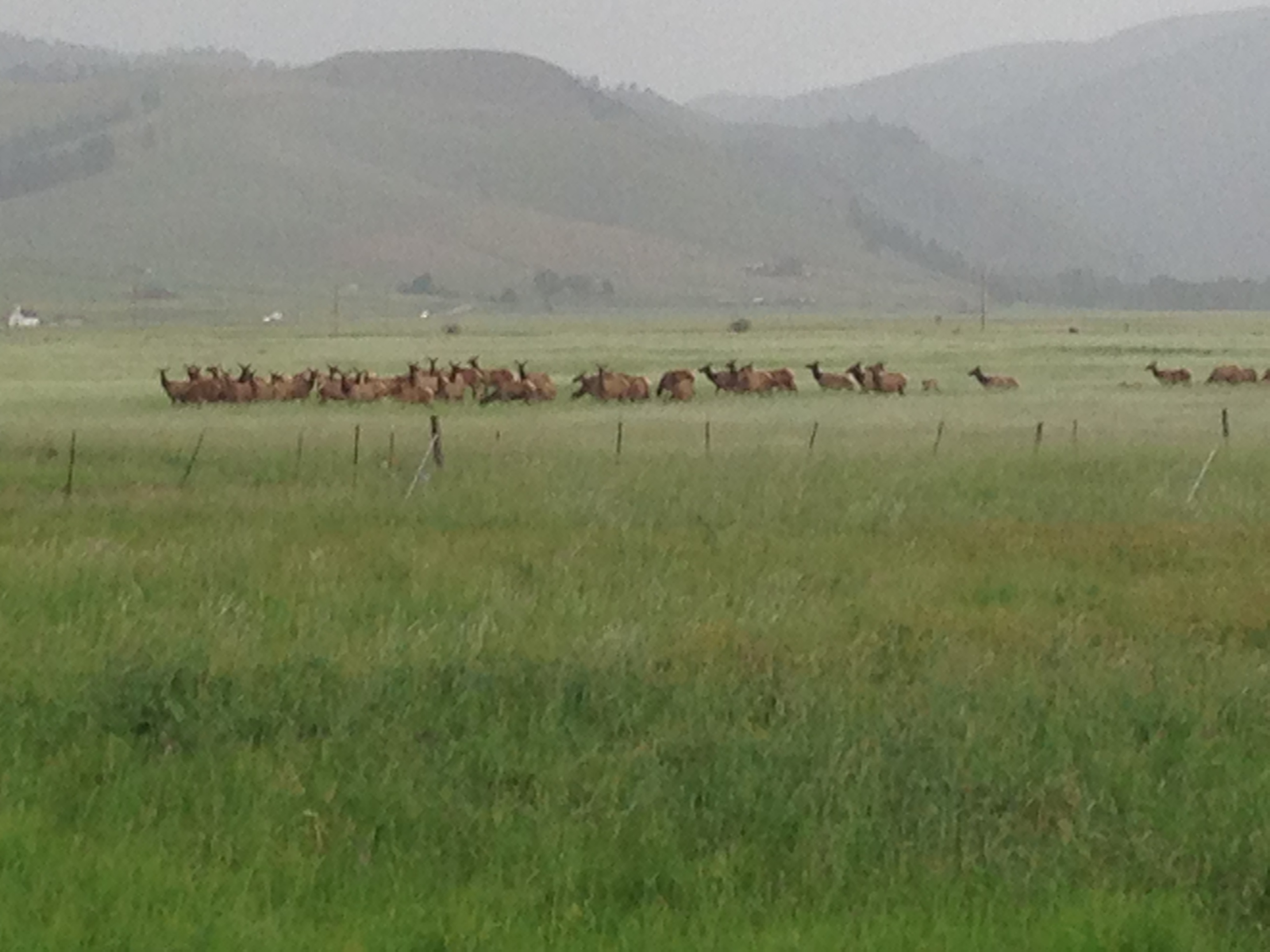 BANKS OUTDOOR PRODUCTS 916 949-2530
APRIL 2018
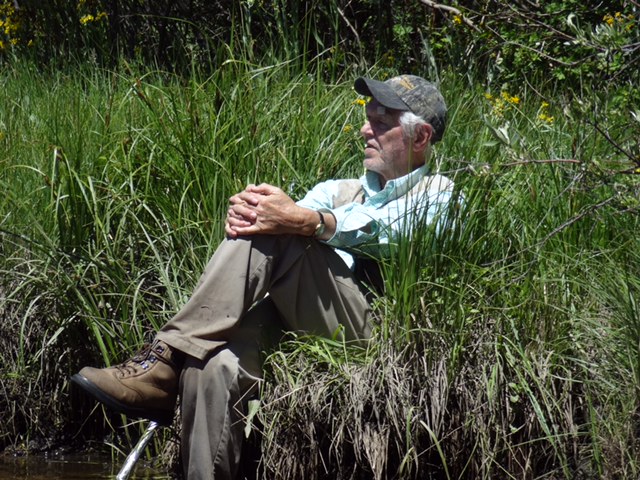 BANKS OUTDOOR PRODUCTS 916 949-2530
MAY 2018
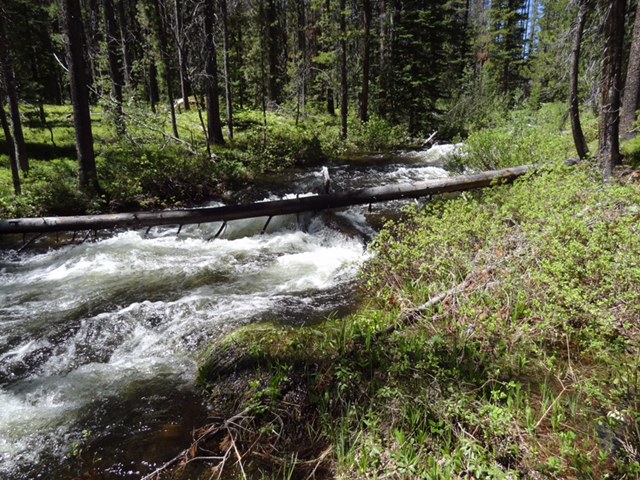 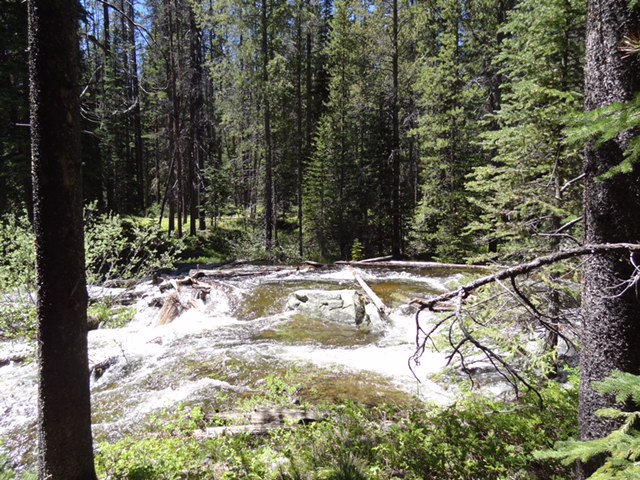 BANKS OUTDOOR PRODUCTS 916 949-2530
JUNE 2018
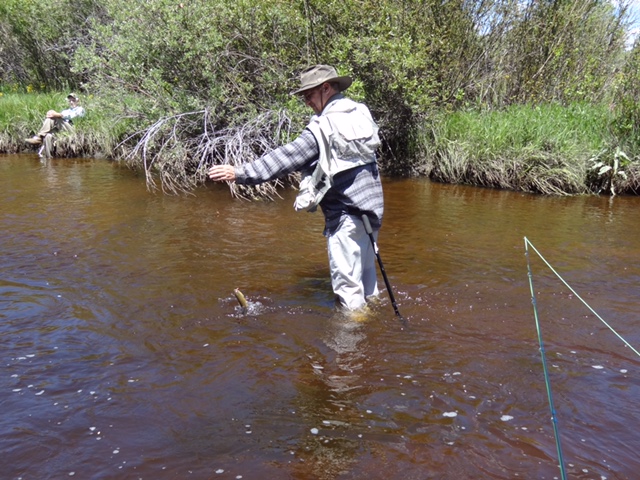 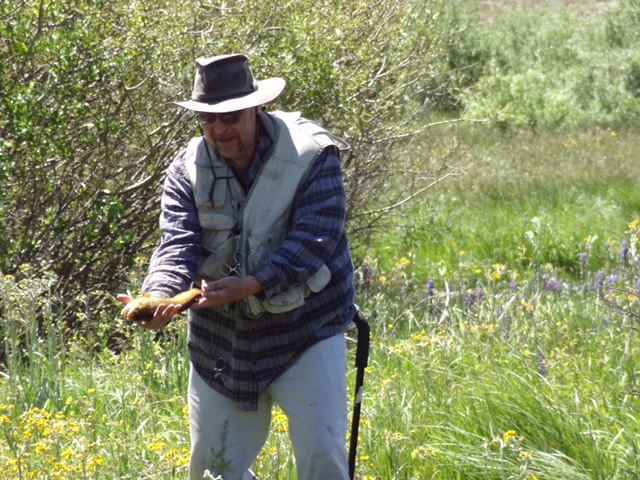 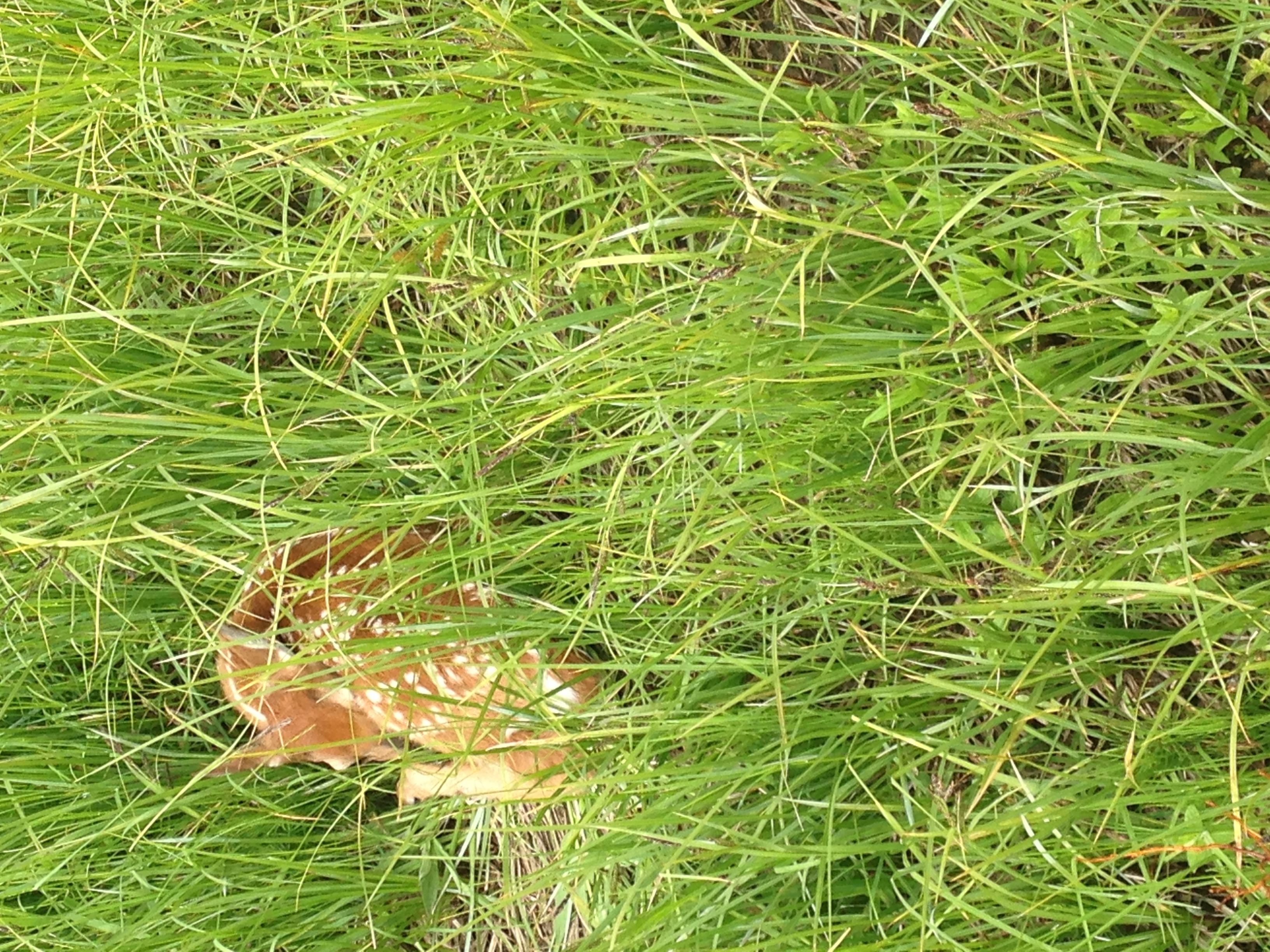 BANKS OUTDOOR PRODUCTS 916 949-2530
JULY 2018
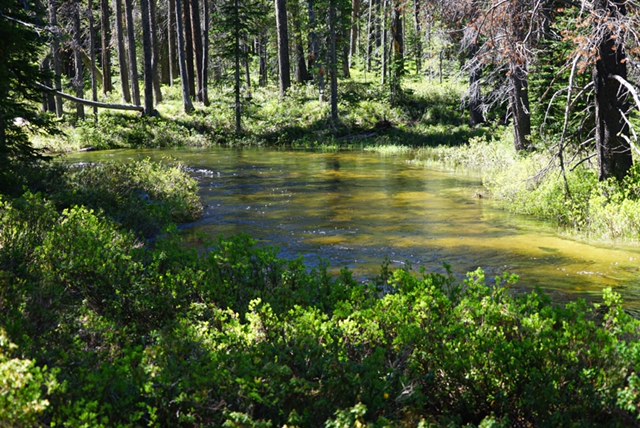 BANKS OUTDOOR PRODUCTS 916 949-2530
AUGUST 2018
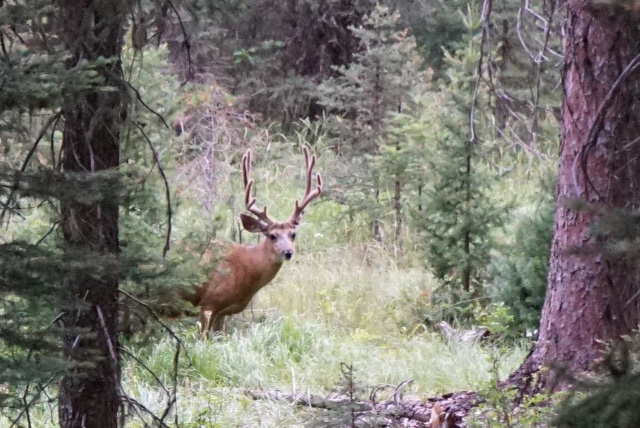 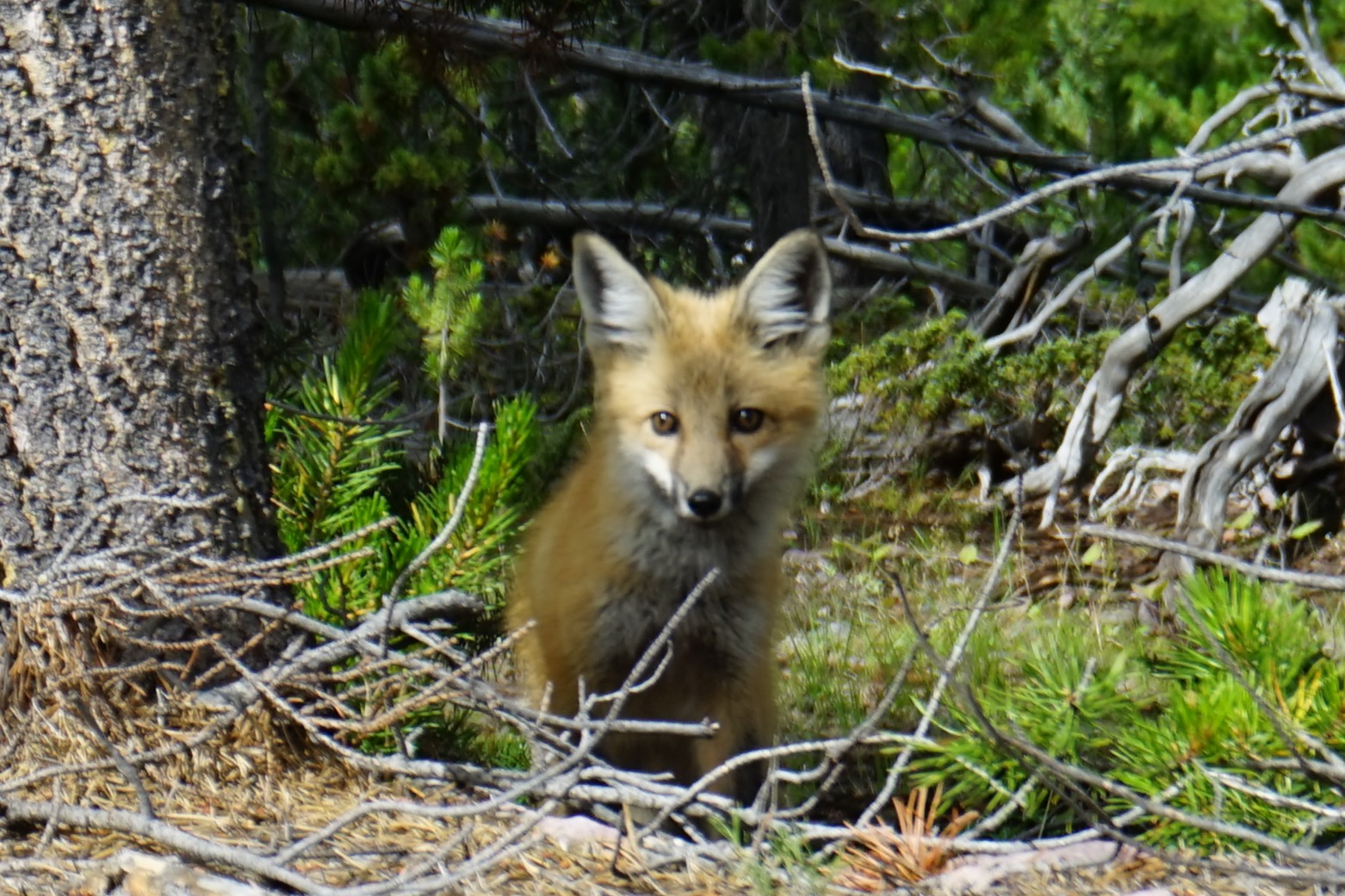 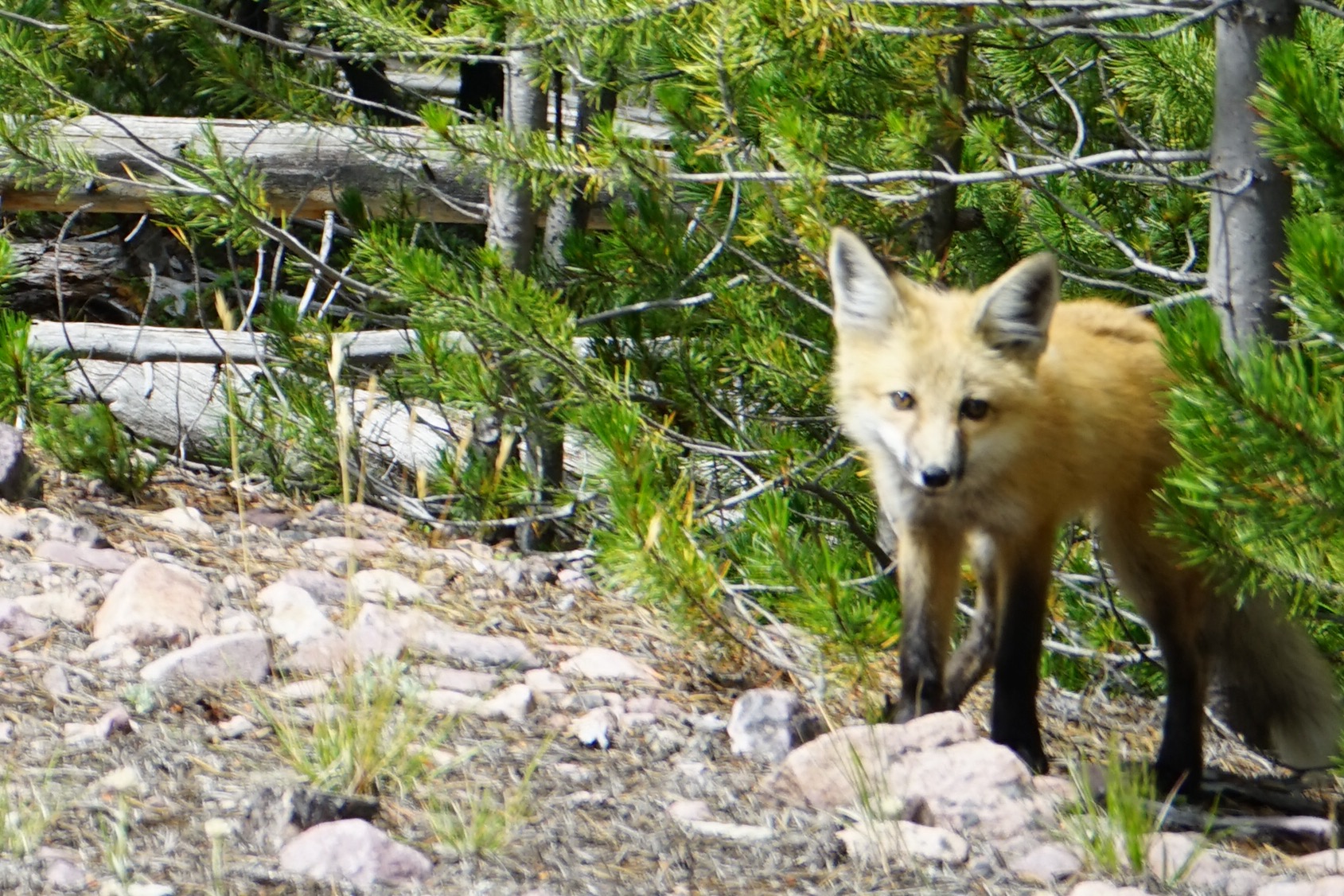 BANKS OUTDOOR PRODUCTS 916 949-2530
SEPTEMBER 2018
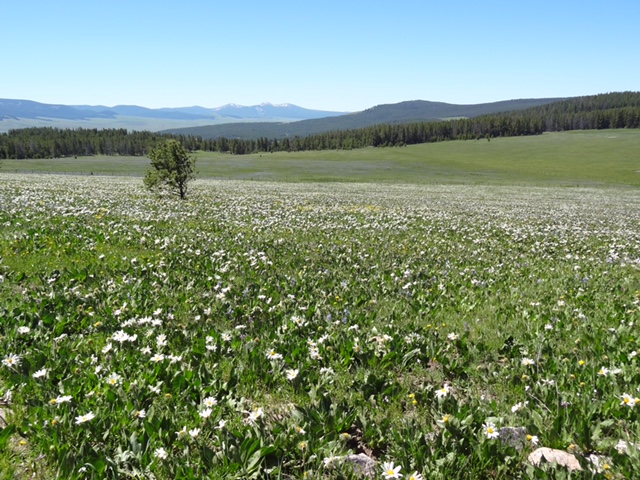 BANKS OUTDOOR PRODUCTS 916 949-2530
OCTOBER2018
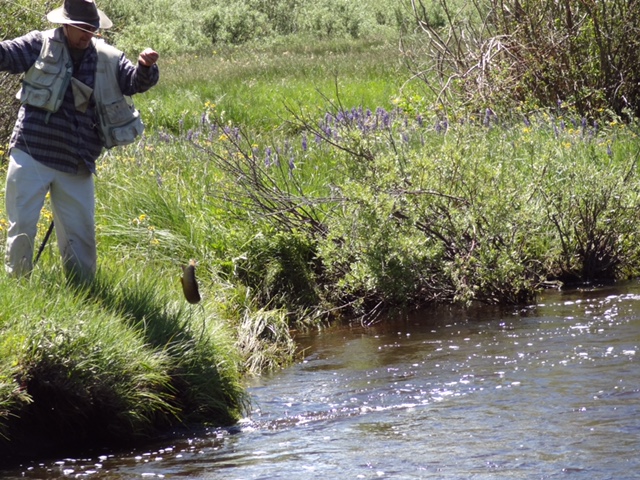 BANKS OUTDOOR PRODUCTS 916 949-2530
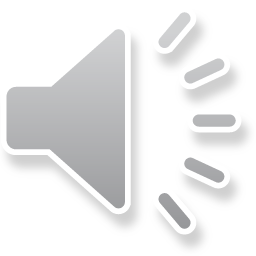 NOVEMBER 2018
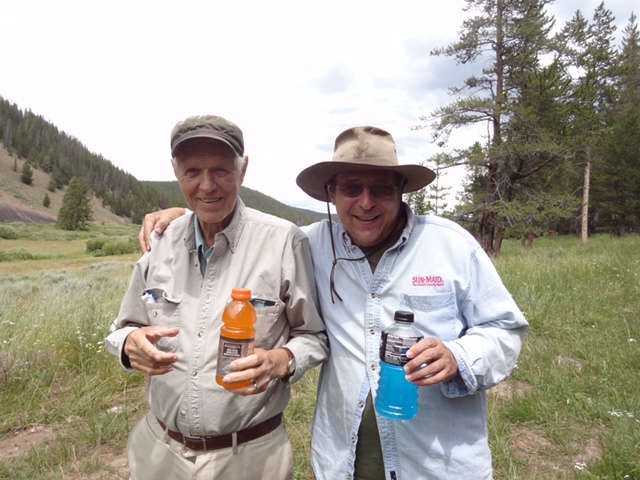 BANKS OUTDOOR PRODUCTS 916 949-2530
DECEMBER 2018
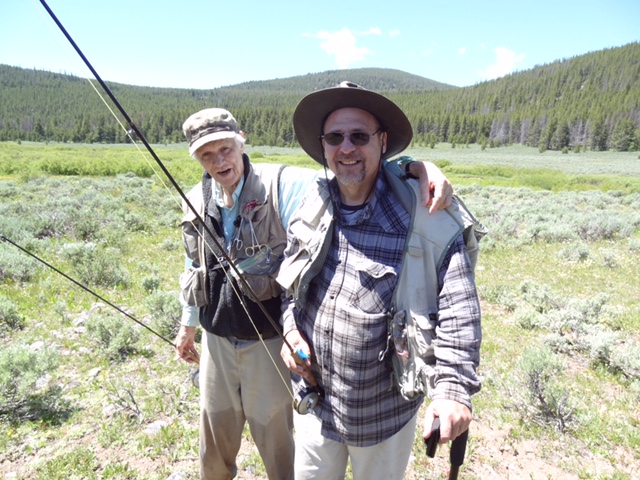 BANKS OUTDOOR PRODUCTS 916 949-2530
THANK YOU FOR YOUR BUSINESS
2019
Welcome to Banks Outdoor Products Event Calendar
BLACKFOOT RIVER GUIDES
LOST RIVER OURFITTERS
GREAT DIVIDE
FLY BOY ANGLER
WEST FORK MOUNTAIN CRAFTS
STONE CREEK
RED’S FLY SHOP
HOOK –N- HORN
HENDRIX OUTDOORS
PATAGONIA RIVER GUIDES
TIGHTLINE
JACKLIN’S SPORTING GOODS
BITTERROOT FLY SHOP
BEARTOOTH
BANKS OUTDOOR PRODUCTS 916 949-2530
TOP QUALITY HAND TIED FLIES AT THESE FINE RETAILERS AND DISTRIBUTORS
JANUARY 2019
BANKS OUTDOOR PRODUCTS 916 949-2530
FEBRUARY 2019
BANKS OUTDOOR PRODUCTS 916 949-2530
MARCH 2019
BANKS OUTDOOR PRODUCTS 916 949-2530
APRIL2019
BANKS OUTDOOR PRODUCTS 916 949-2530
MAY 2019
BANKS OUTDOOR PRODUCTS 916 949-2530
JUNE 2019
BANKS OUTDOOR PRODUCTS 916 949-2530
JULY 2019
BANKS OUTDOOR PRODUCTS 916 949-2530
AUGUST 2019
BANKS OUTDOOR PRODUCTS 916 949-2530
SEPTEMBER 2019
BANKS OUTDOOR PRODUCTS 916 949-2530
OCTOBER2019
BANKS OUTDOOR PRODUCTS 916 949-2530
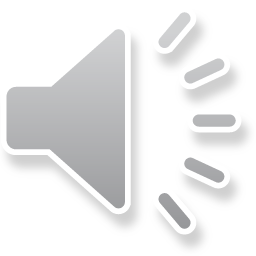 NOVEMBER 2019
BANKS OUTDOOR PRODUCTS 916 949-2530
DECEMBER 2019
BANKS OUTDOOR PRODUCTS 916 949-2530
THANK YOU FOR YOUR BUSINESS